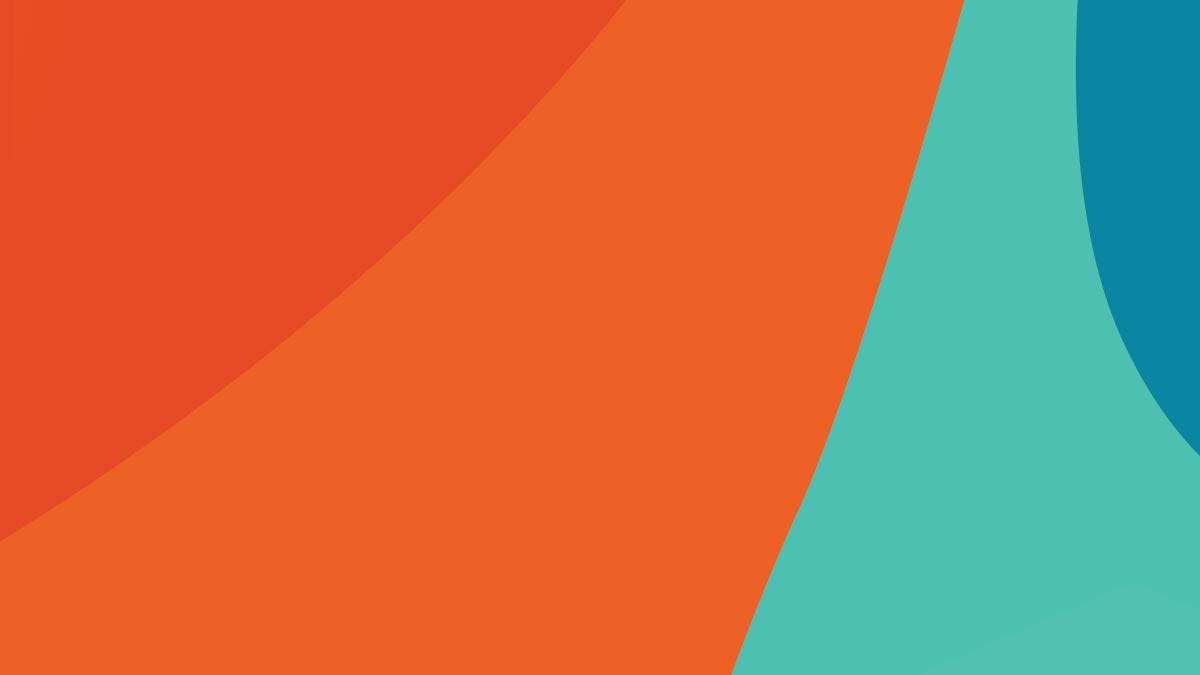 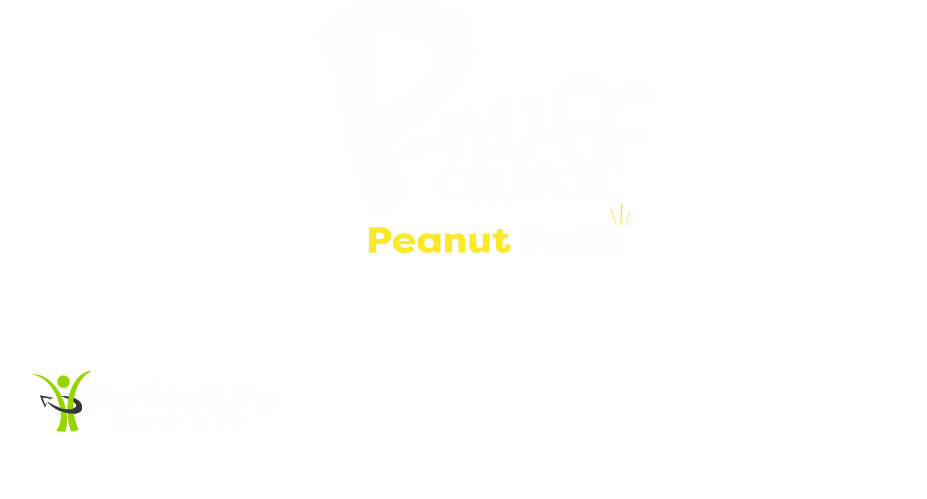 P-nuff crunchCrunchy Peanut Puff
“Under 5 Calories per bite for your delight”
Under 5 Calories Per Bite for your Delight
Perfect life nutrition
Mark Cuban Companies
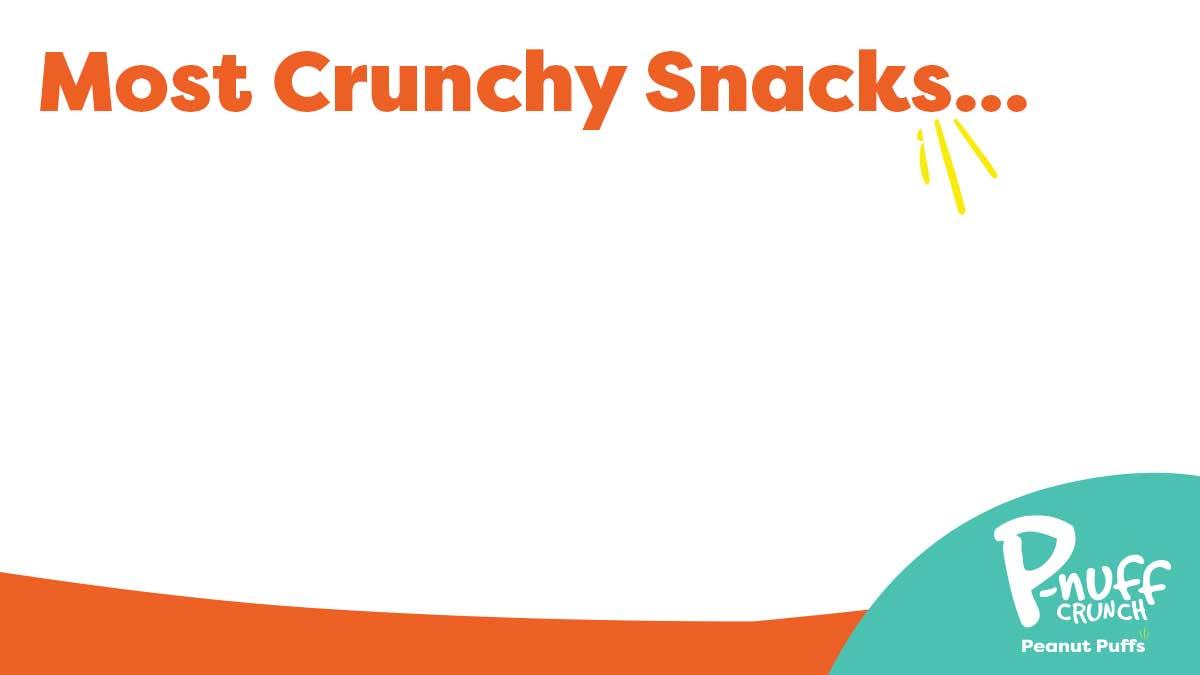 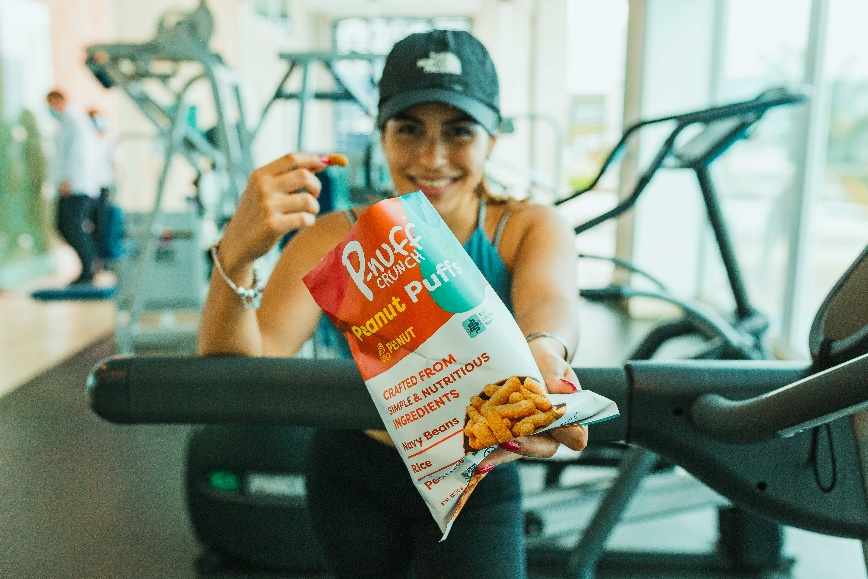 …are made to taste great without regard for nutrition. 
That’s why Dr. Salinas created P-nuff Crunch! 

A snack that’s both delicious and made from truly nutrient-packed ingredients

So your customers can stay in shape, even when the cravings hit.
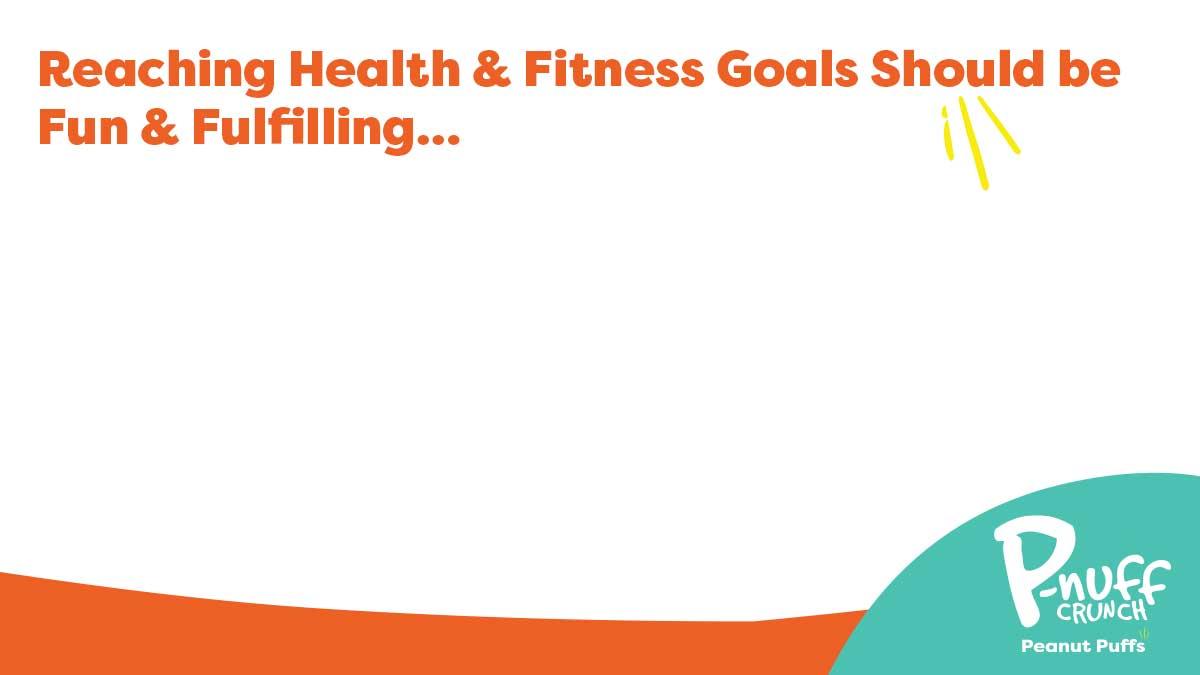 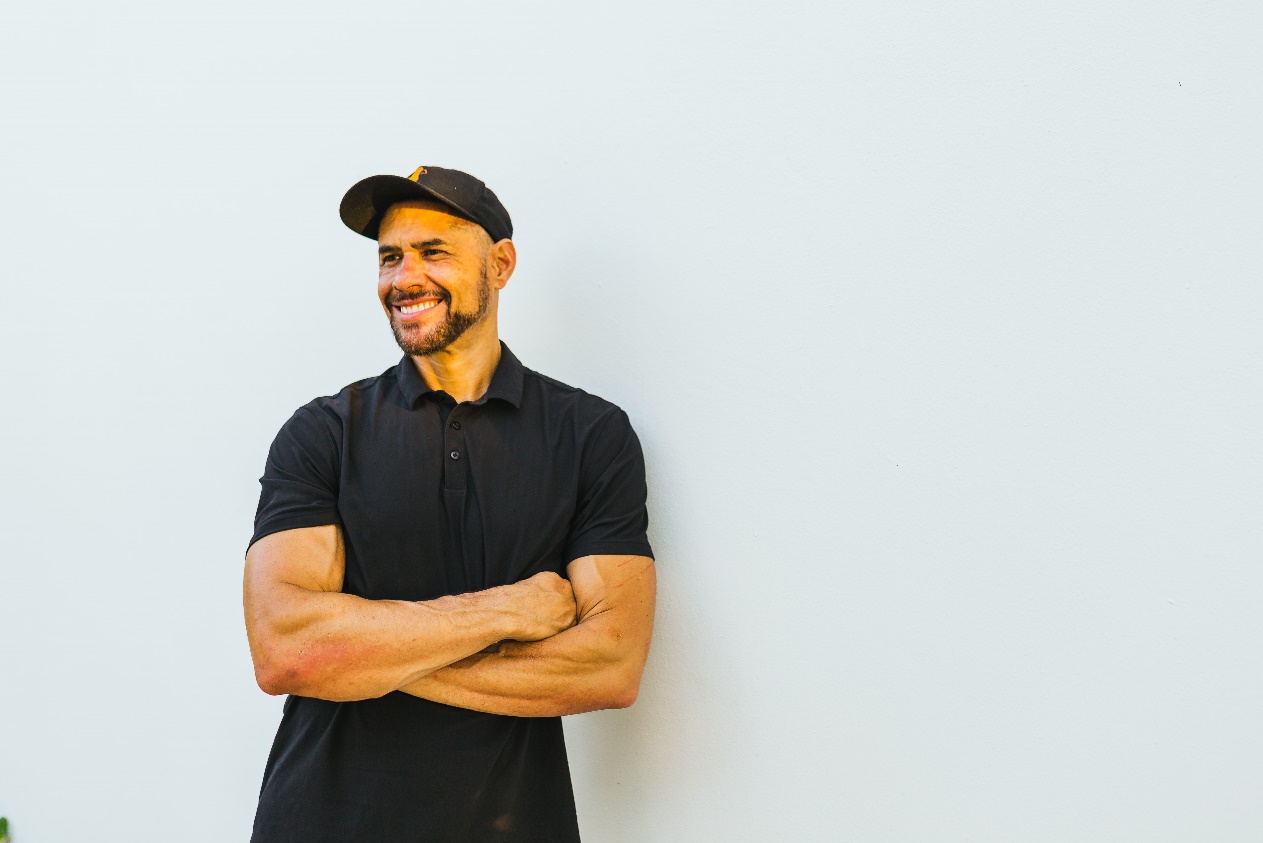 We believe reaching your fitness goals should  be fun and fulfilling. 
As a Ph D in Food Science & Sports Nutrition, and Natural Bodybuilder, Dr Juan, struggled with finding snacks that were nutritious and tasty. So, he decided to create a product  that would not only satisfy his midday craving but also provide the ingredients and nutrients his body needed to stay in shape.
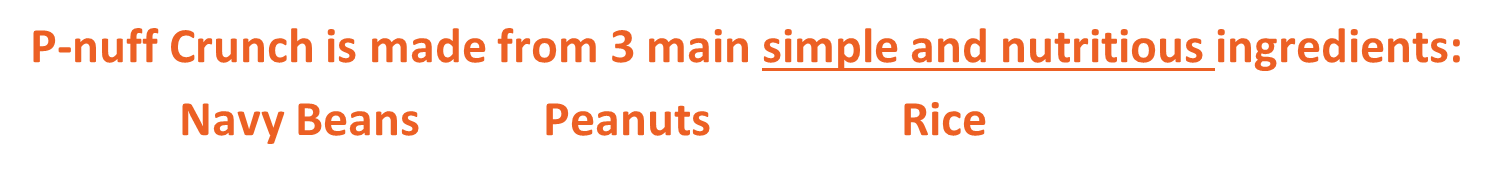 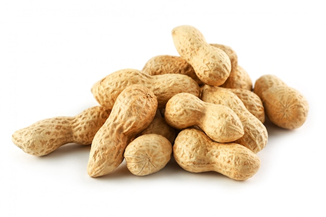 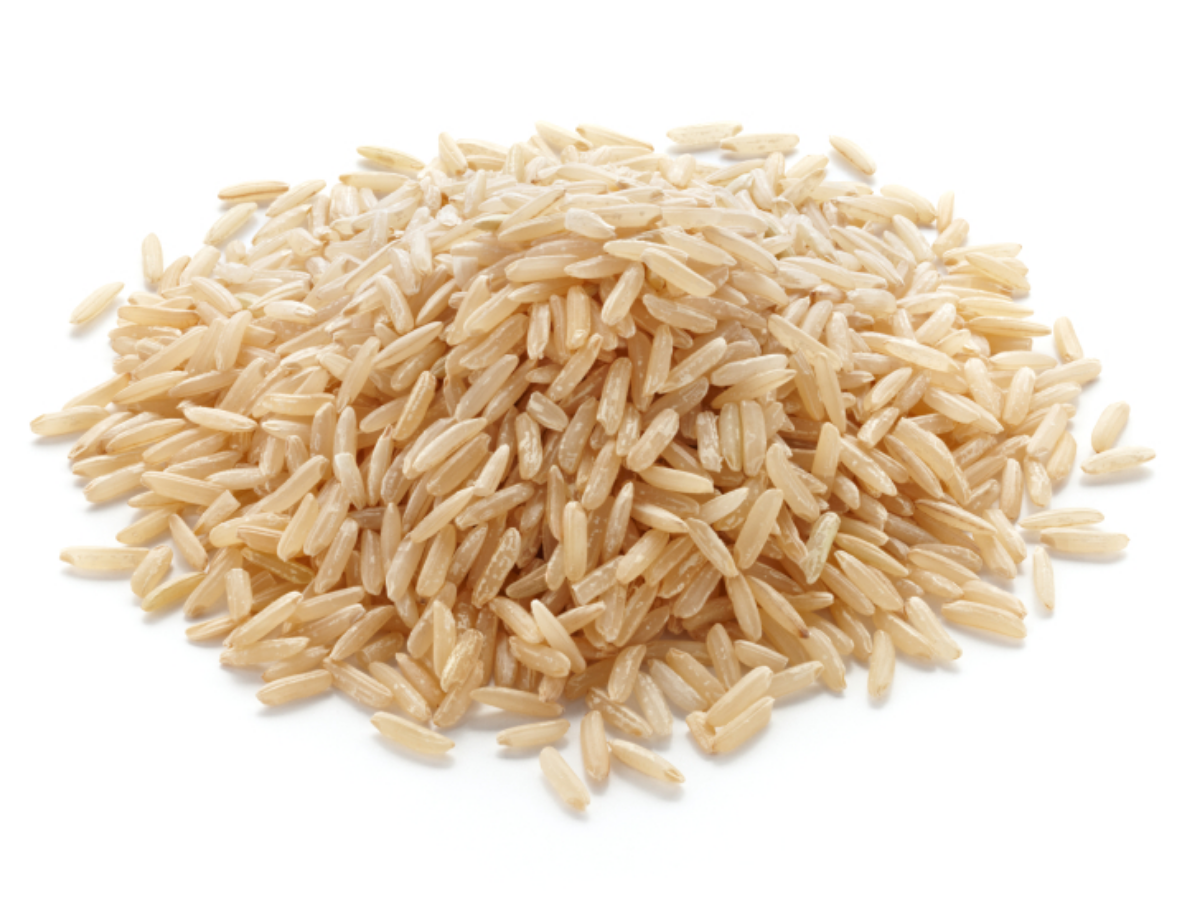 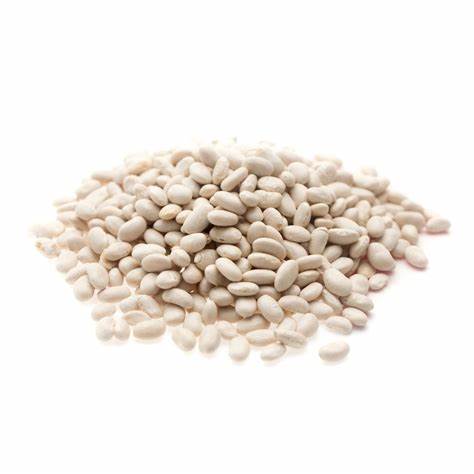 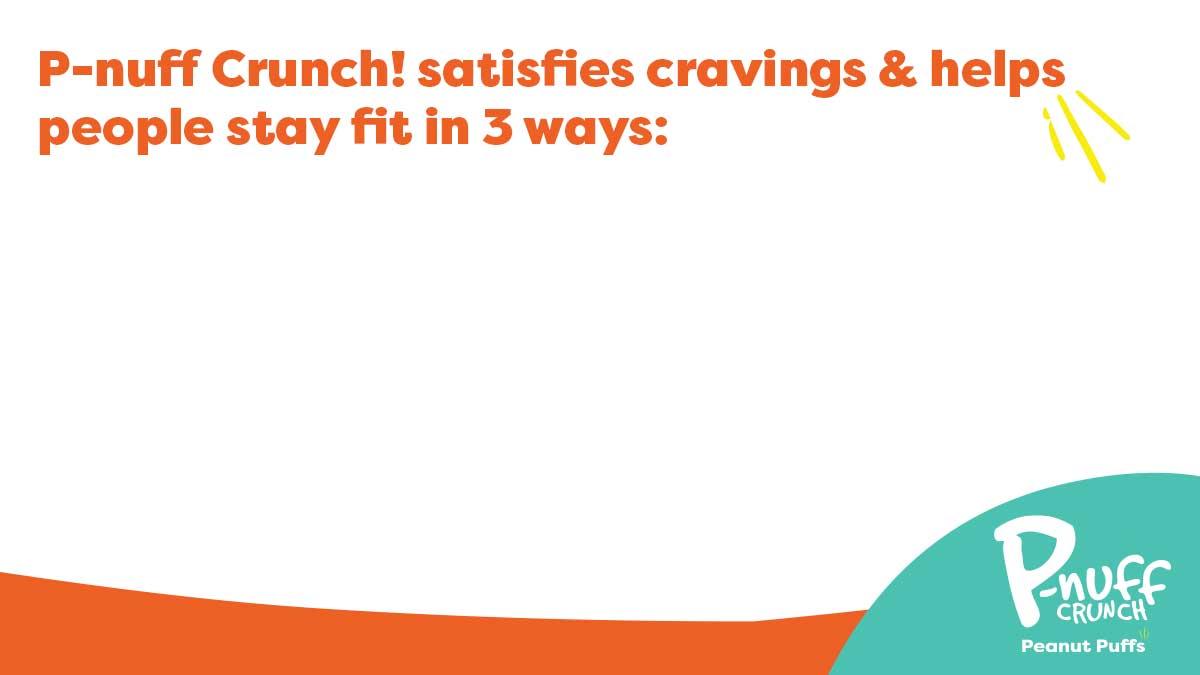 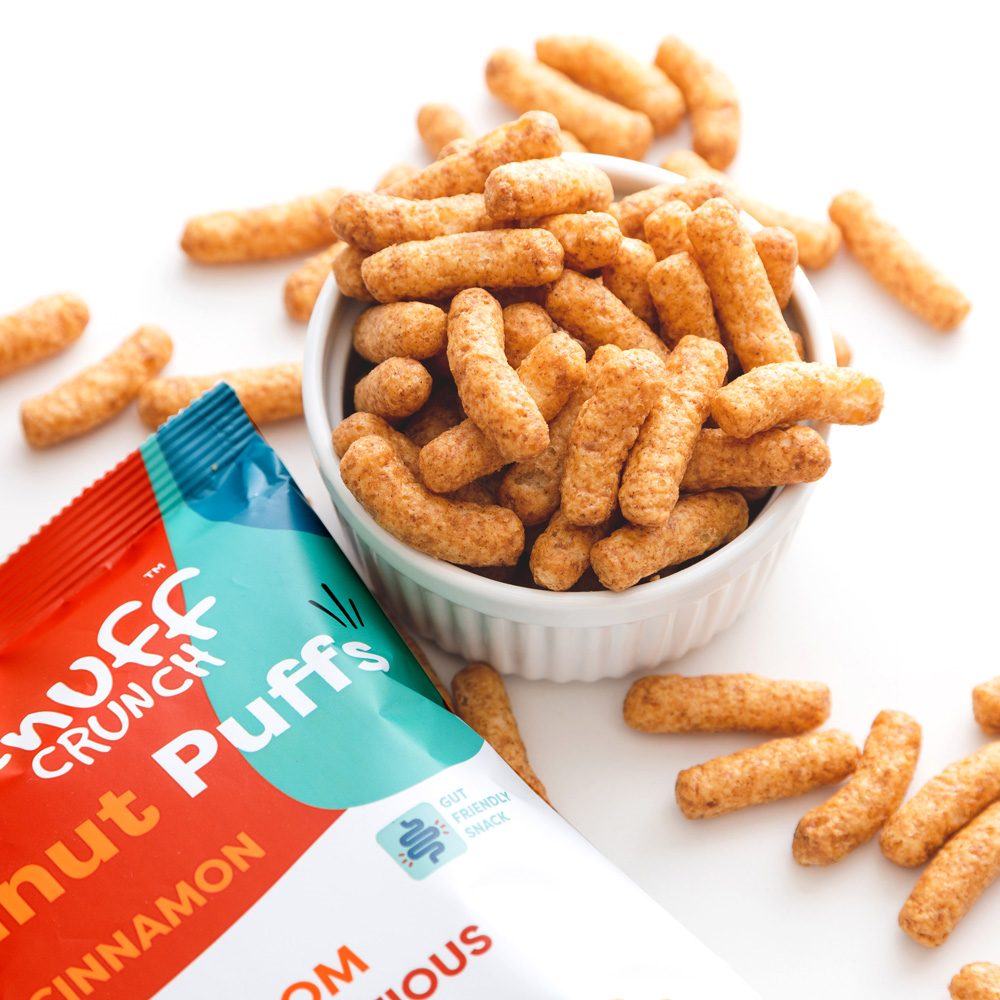 Crunchy and delicious: salty & sweet peanut butter flavor with only 130 calories per serving (28 pieces) 
Complete plant protein (20g per bag): to build muscle and stay in shape
Low sugar and GI carbs (1-3 g per serving), and good source of fiber (3g per serving): for longer lasting energy and feeling fully satisfied
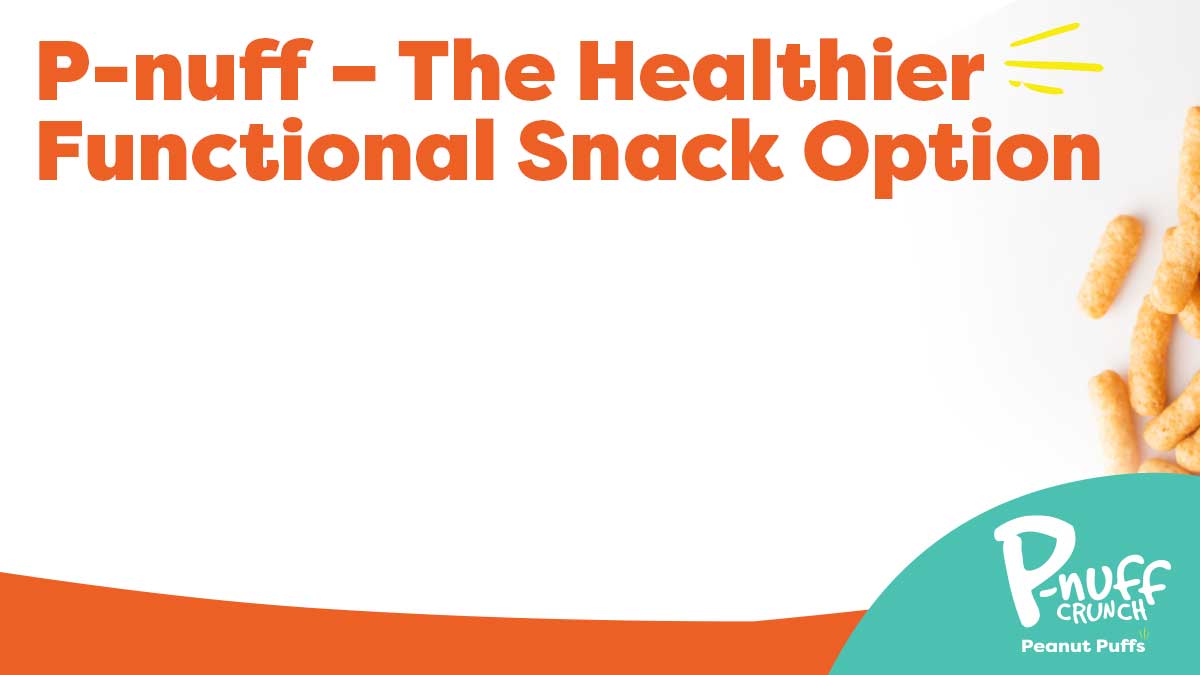 Clean Plant- Based “Complete” proteins from Navy Beans, Peanuts and Brown Rice
Vegan and Gluten-free diets
Gut-Friendly – Naturally Prebiotic and low FODMAP
Reduced Sugar – 2-3g per serving
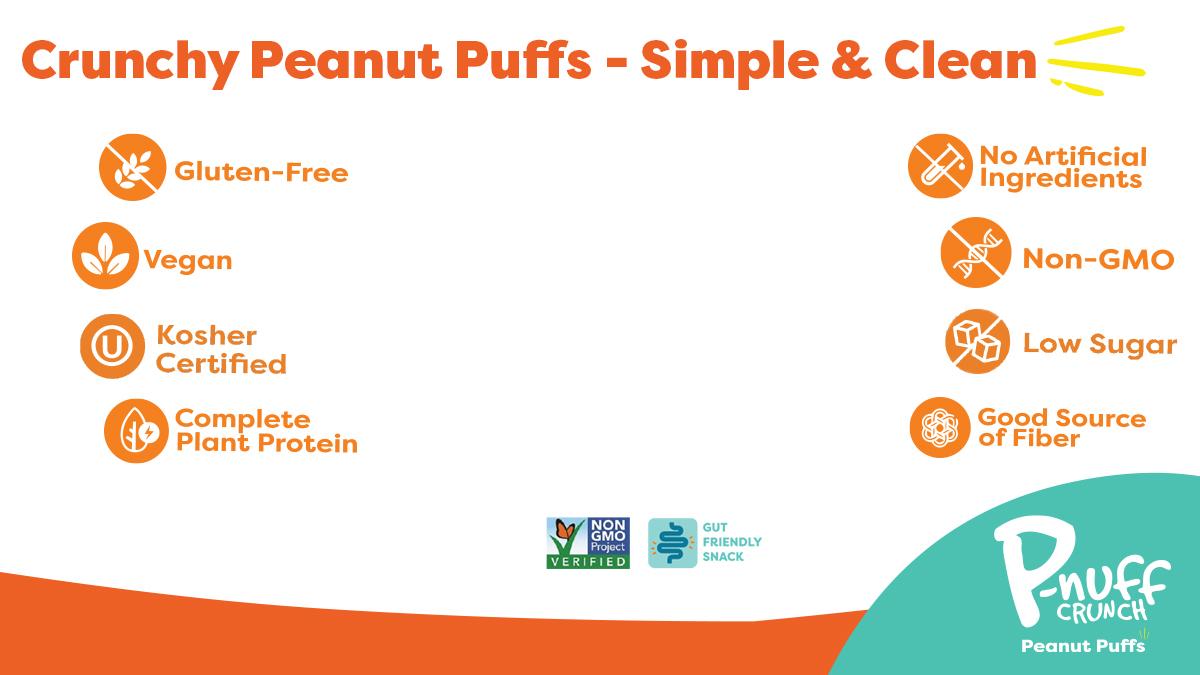 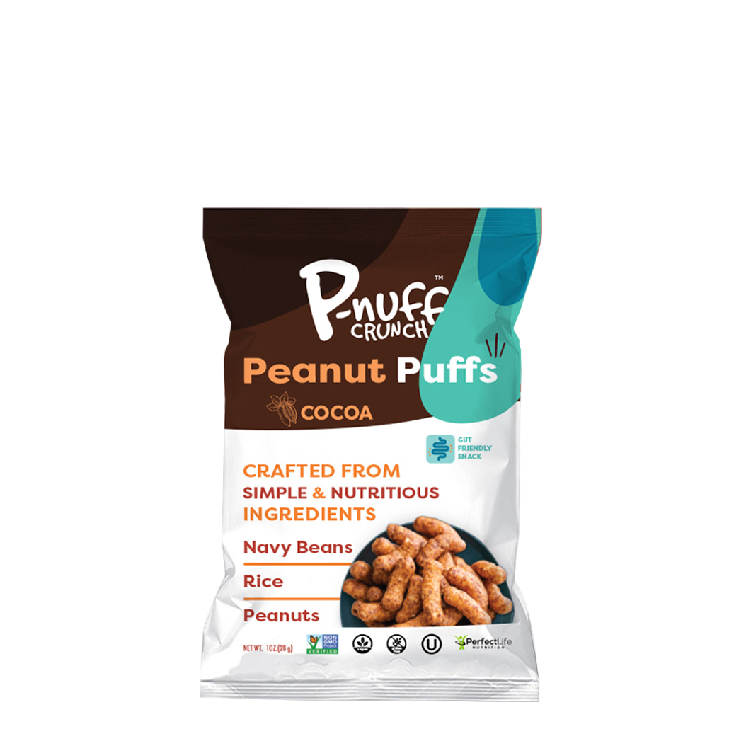 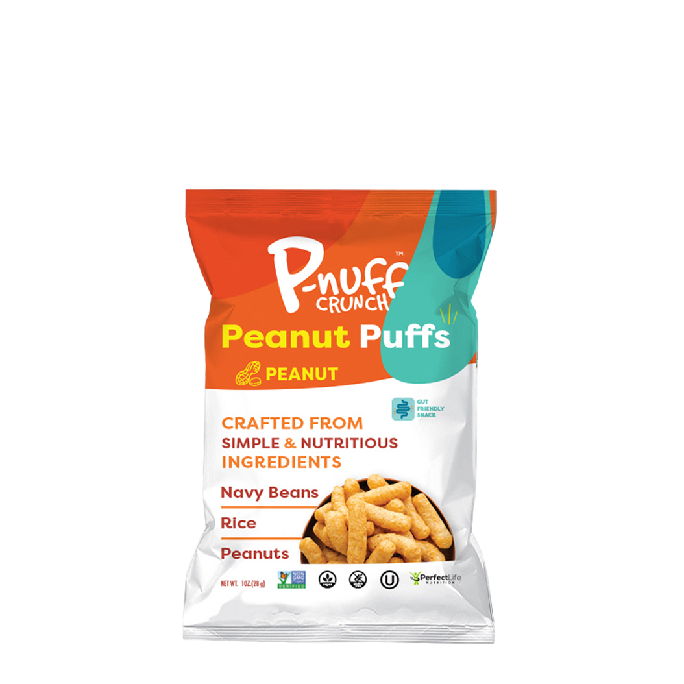 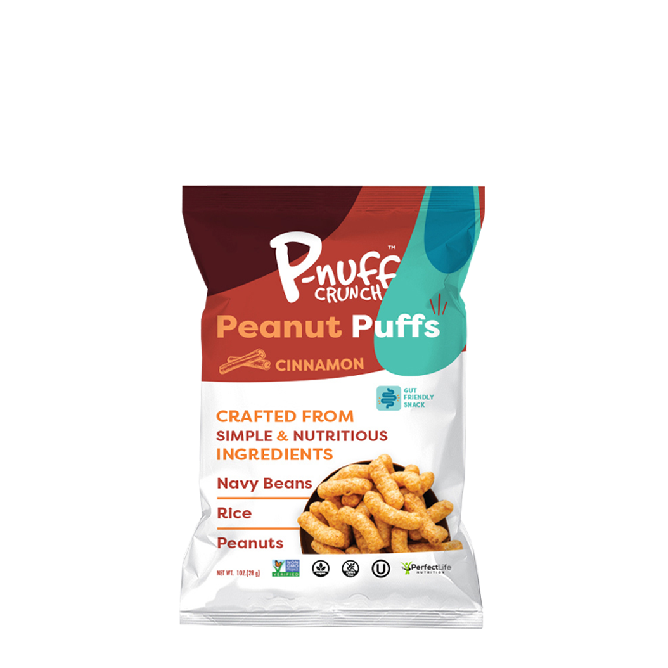 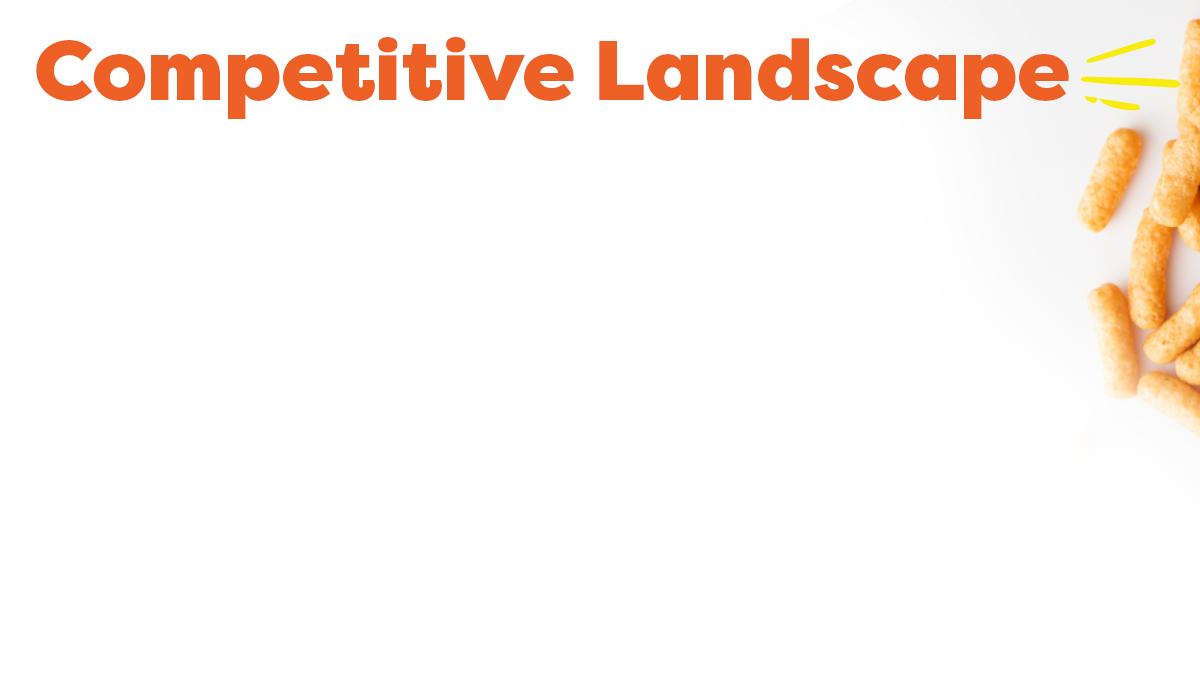 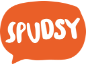 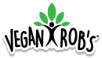 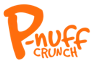 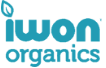 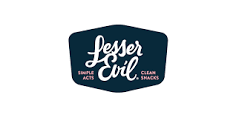 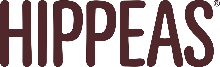 Active Lifestyle Support
No | 4 gm
Yes | 5 gm
Complete Protein* Grams per Oz
No | 2 gm
No | 3gm
No | 5 gm
Yes | 6 gm
Primary Ingredients
Chickpeas, Rice, Tapioca. Yellow Peas
Navy Beans, Peanuts, Rice
Pea, Brown Rice, Navy Beans
Cassava flour, Pea Protein
Sorghum
Rice, Sweet Potatoes
Cheddar cheese, red pepper, cameralized onion
Cheddar, Cinnamon Churro, Sour cream and onion
Beet, Brussel Sprout, Cheddar, Cauliflower, Dragon
Peanut, Cocoa, Cinnamon,
BBQ, Vegan Cheddar Jalapeno
Spicy salsa, sour cream and onion, Himalayan pink salt, fiery hot, vegan cheese
Vegan white Cheddar, Nacho, Siracha
Flavor Varieties
No
Gut Friendly
No
No
Yes
No
No
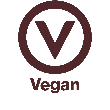 Yes
Vegan
No
Yes
Yes
Yes
Good Source of Fiber
No
Yes
No
No
Yes
Yes
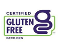 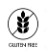 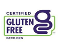 Yes
Gluten Free
Yes
Yes
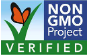 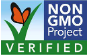 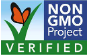 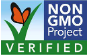 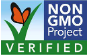 Yes
Non GMO
No
Yes
Yes
No
Yes
No
Yes
Dairy Free
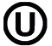 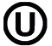 Yes
No
Kosher
No
Yes
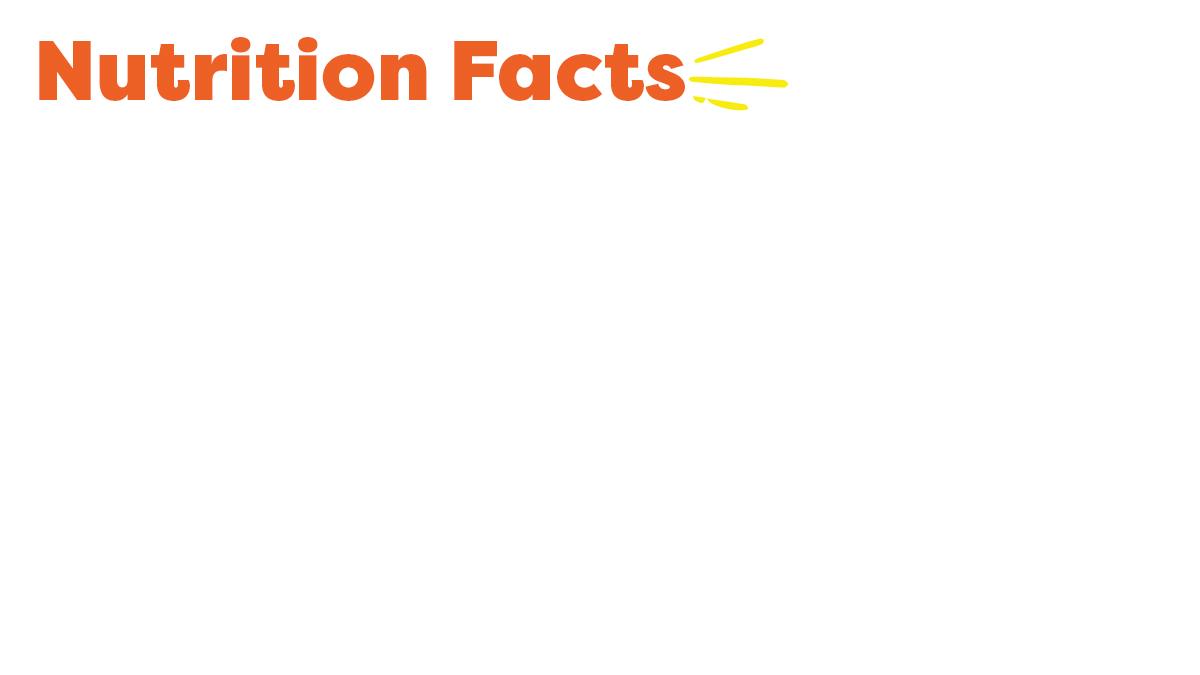 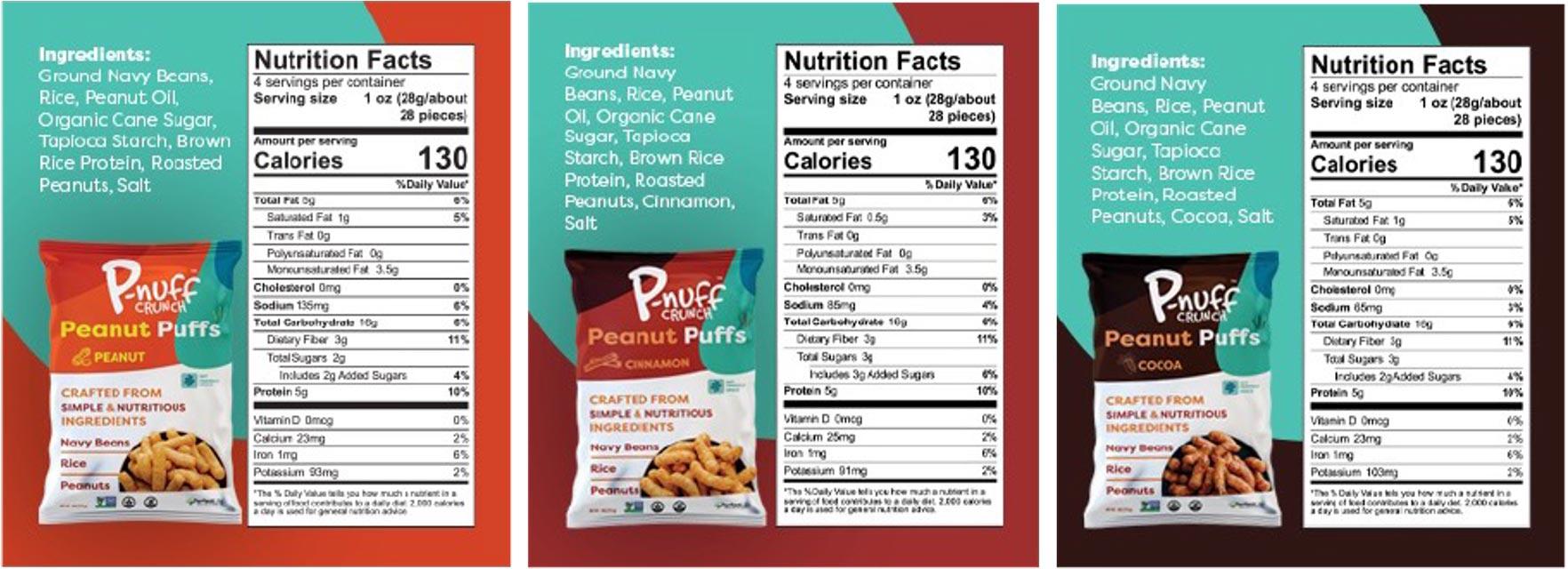 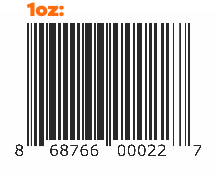 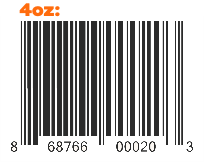 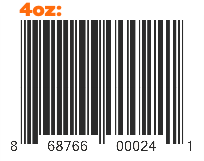 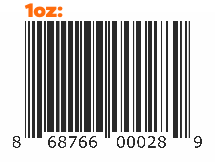 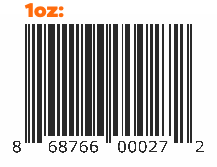 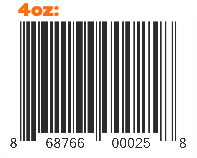 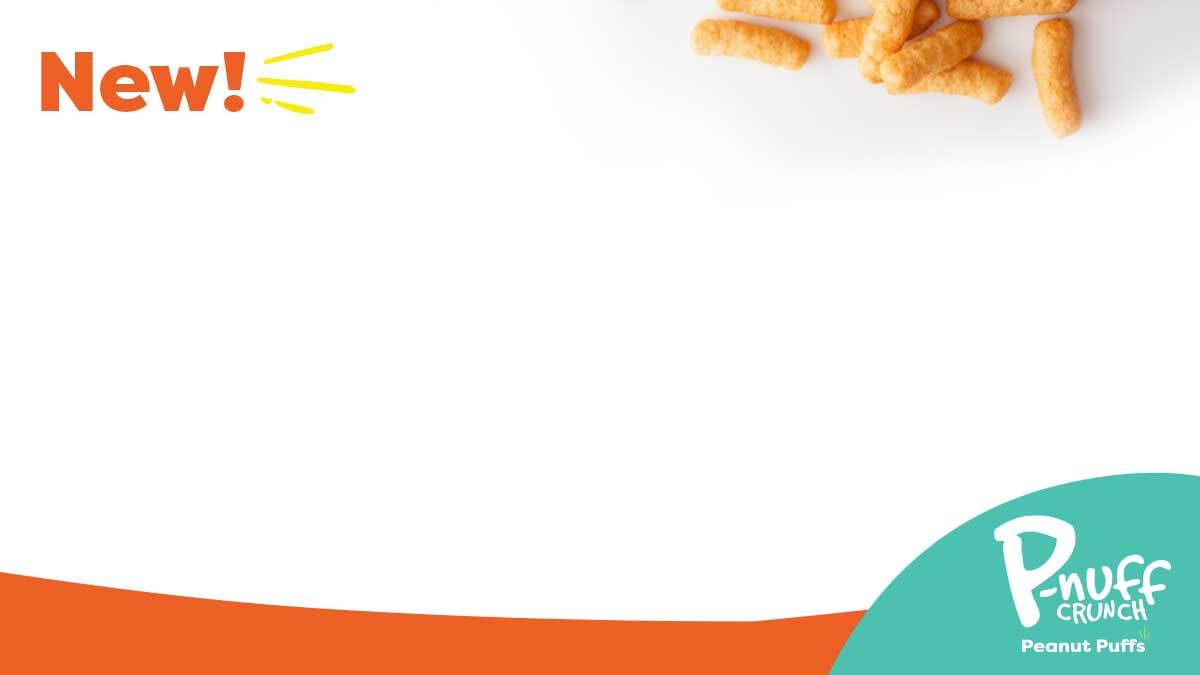 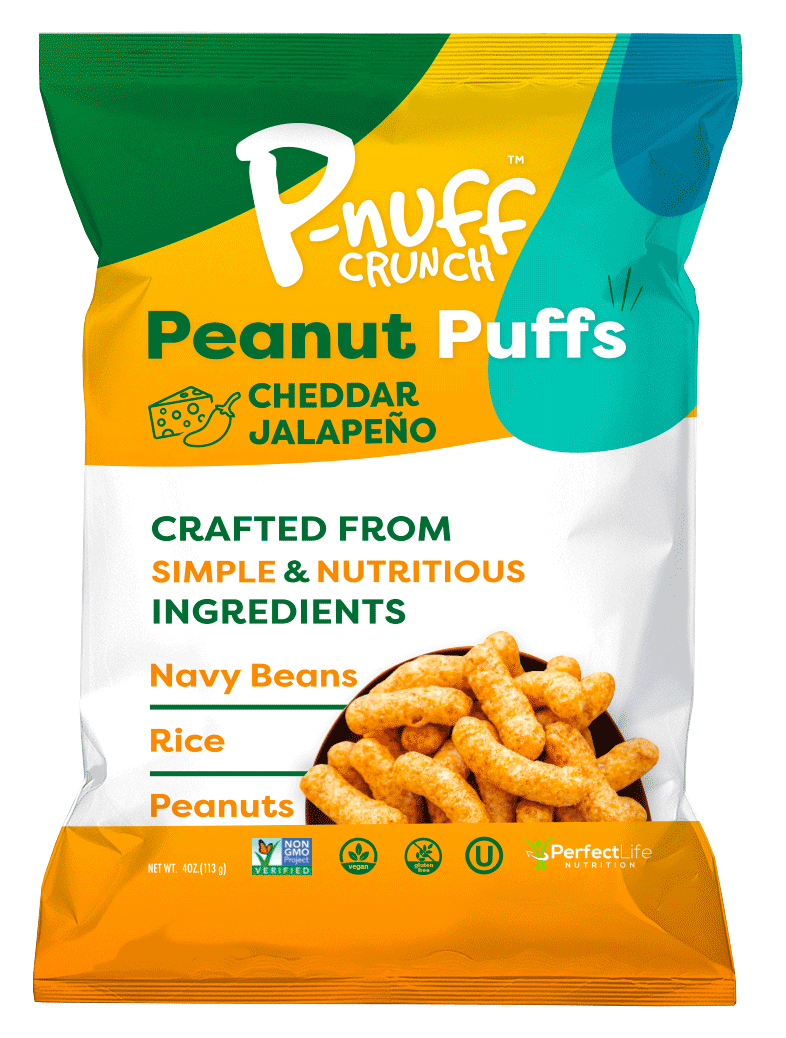 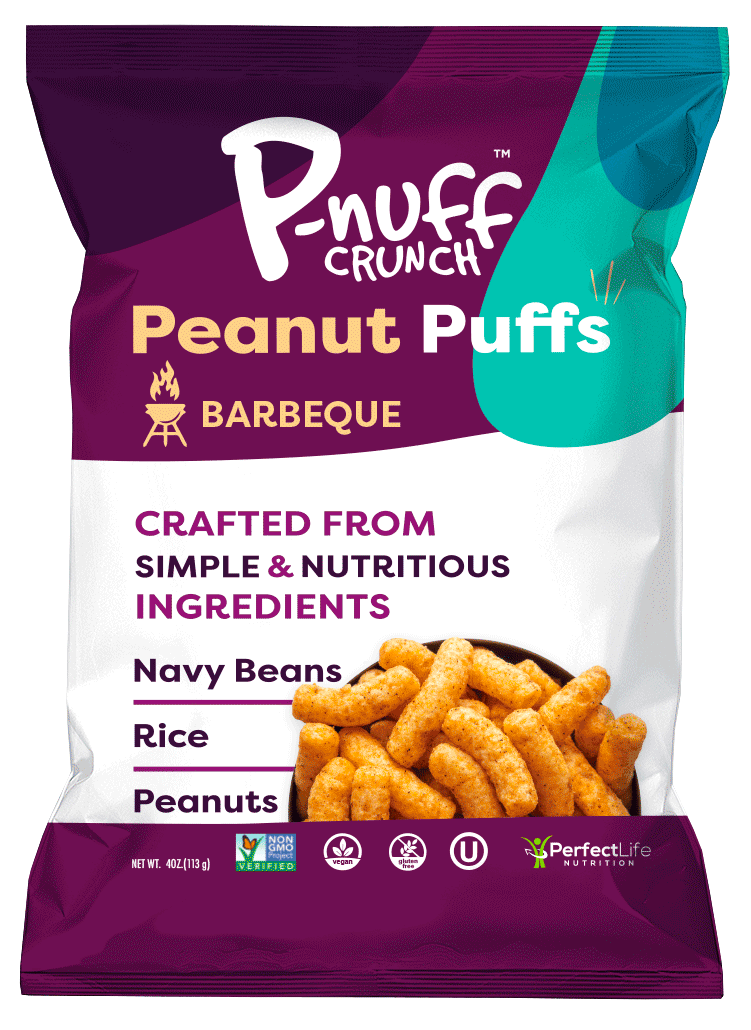 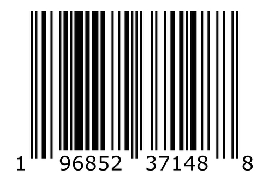 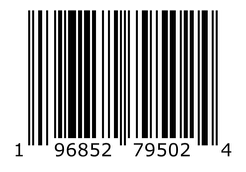 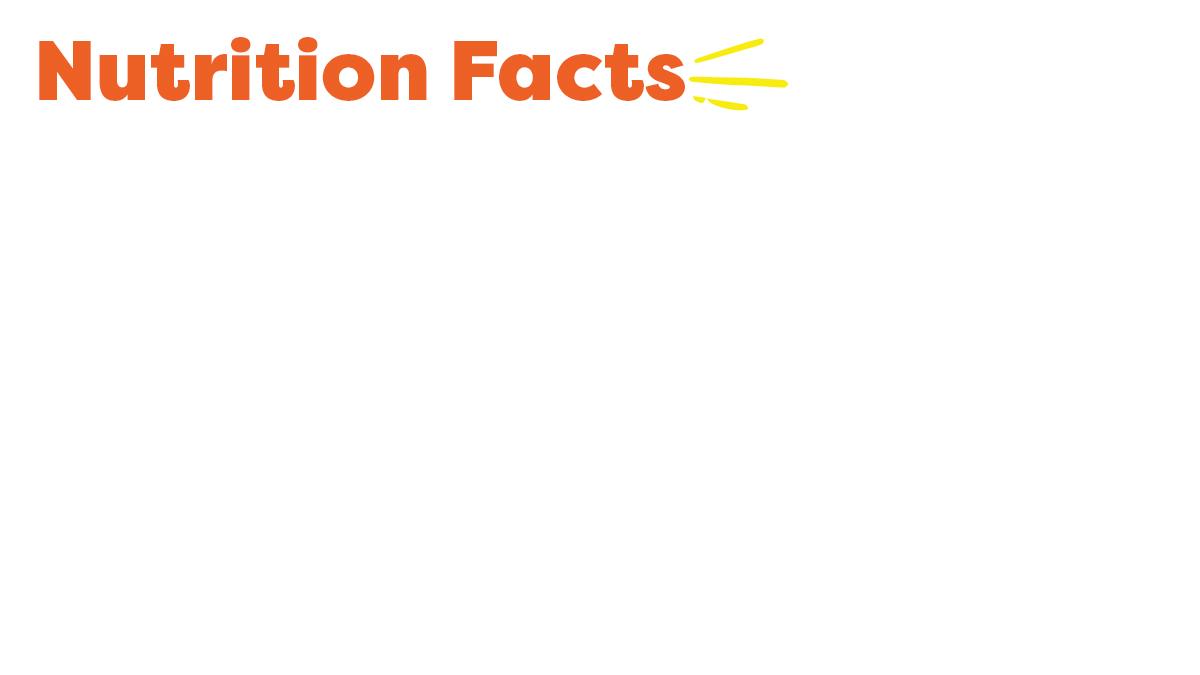 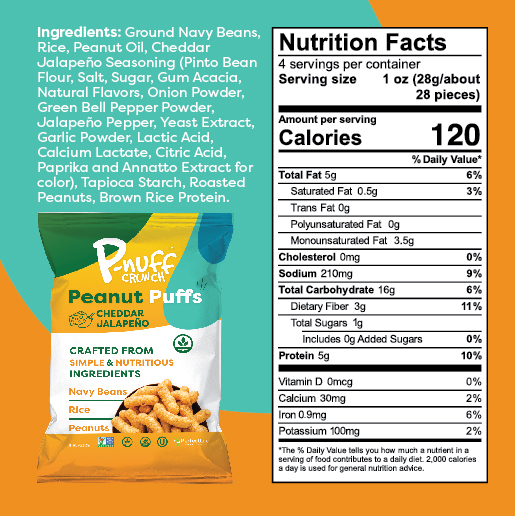 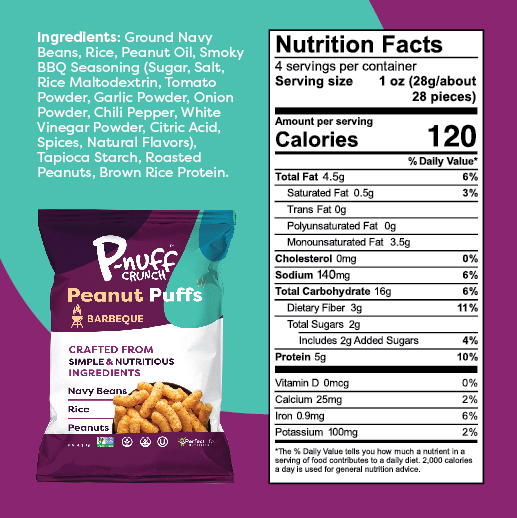 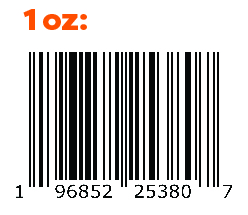 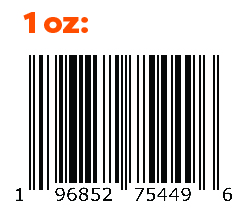 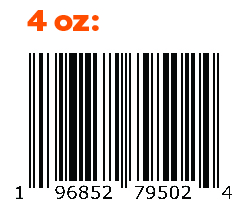 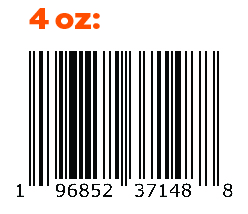 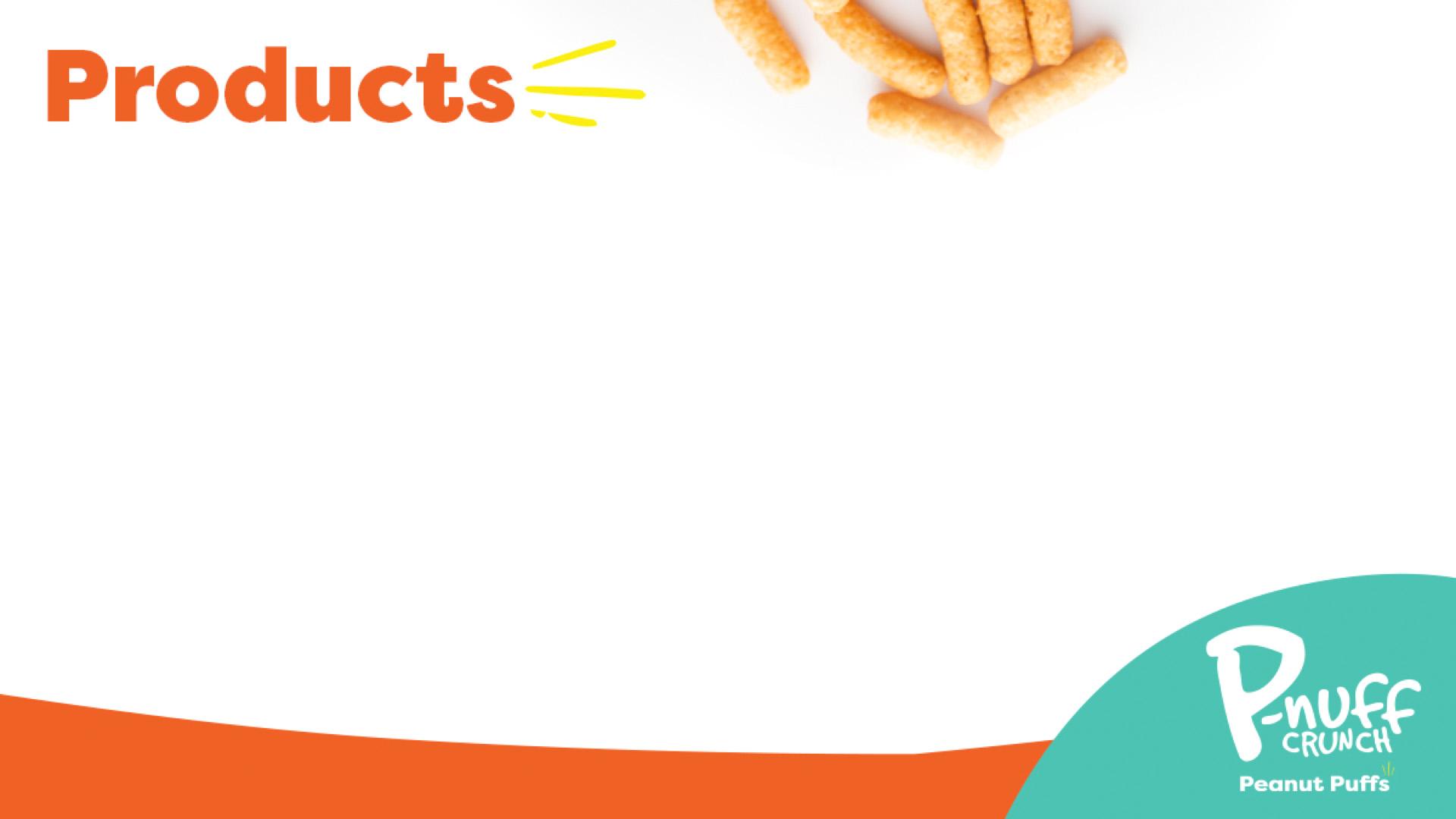 (anticipated)
Ranking #2
(anticipated)
Ranking #3
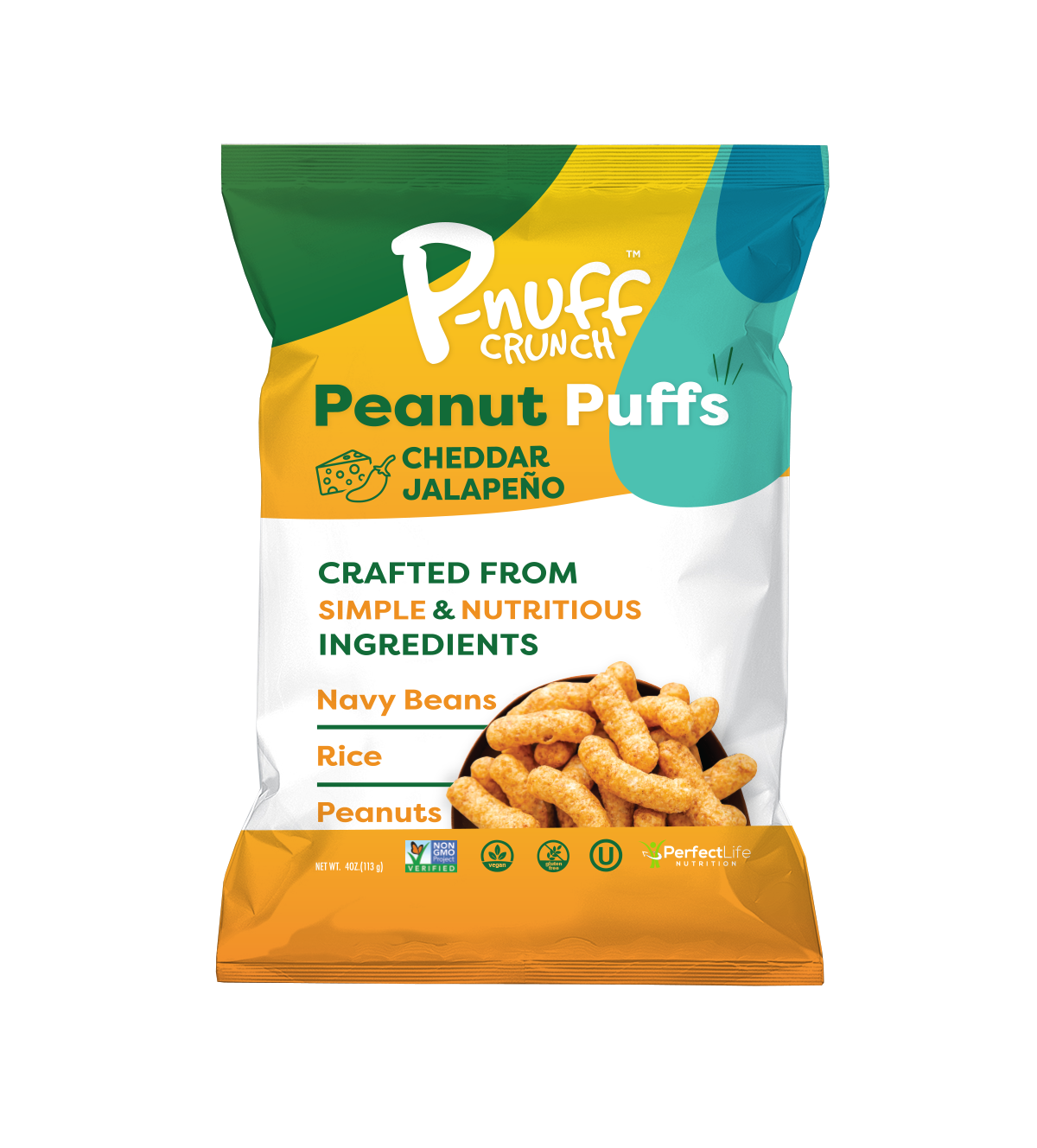 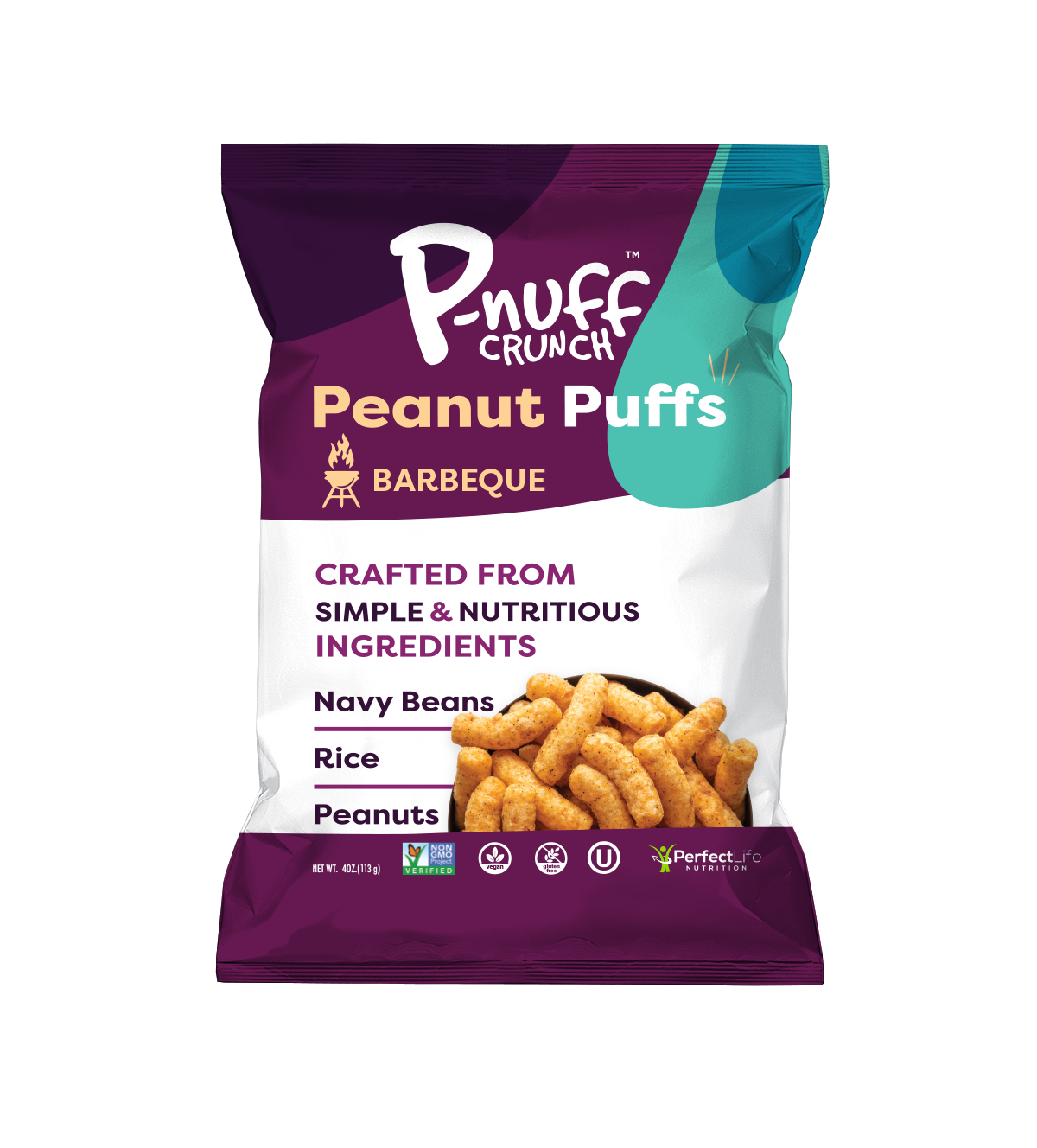 Ranking #1
Ranking #4
Ranking #5
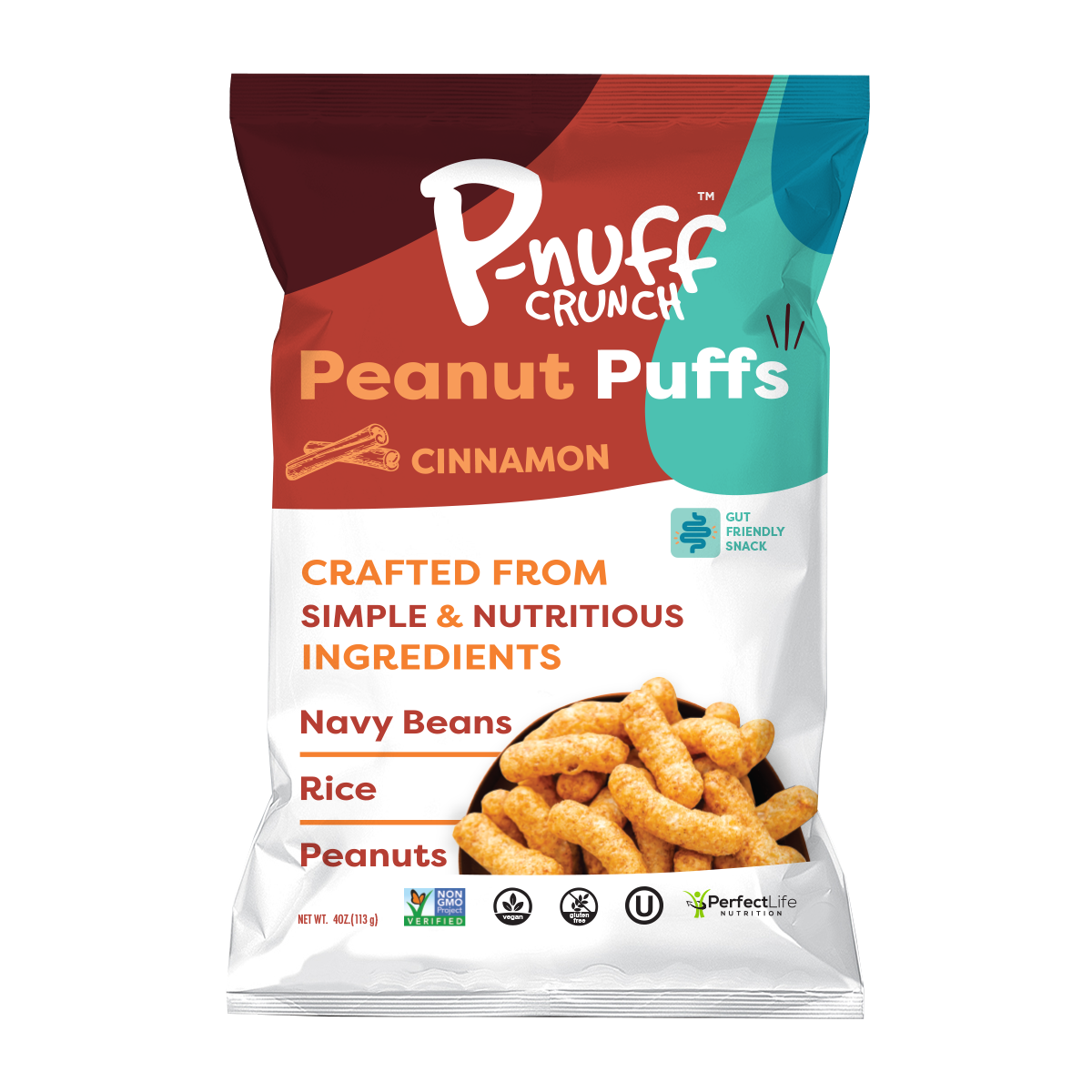 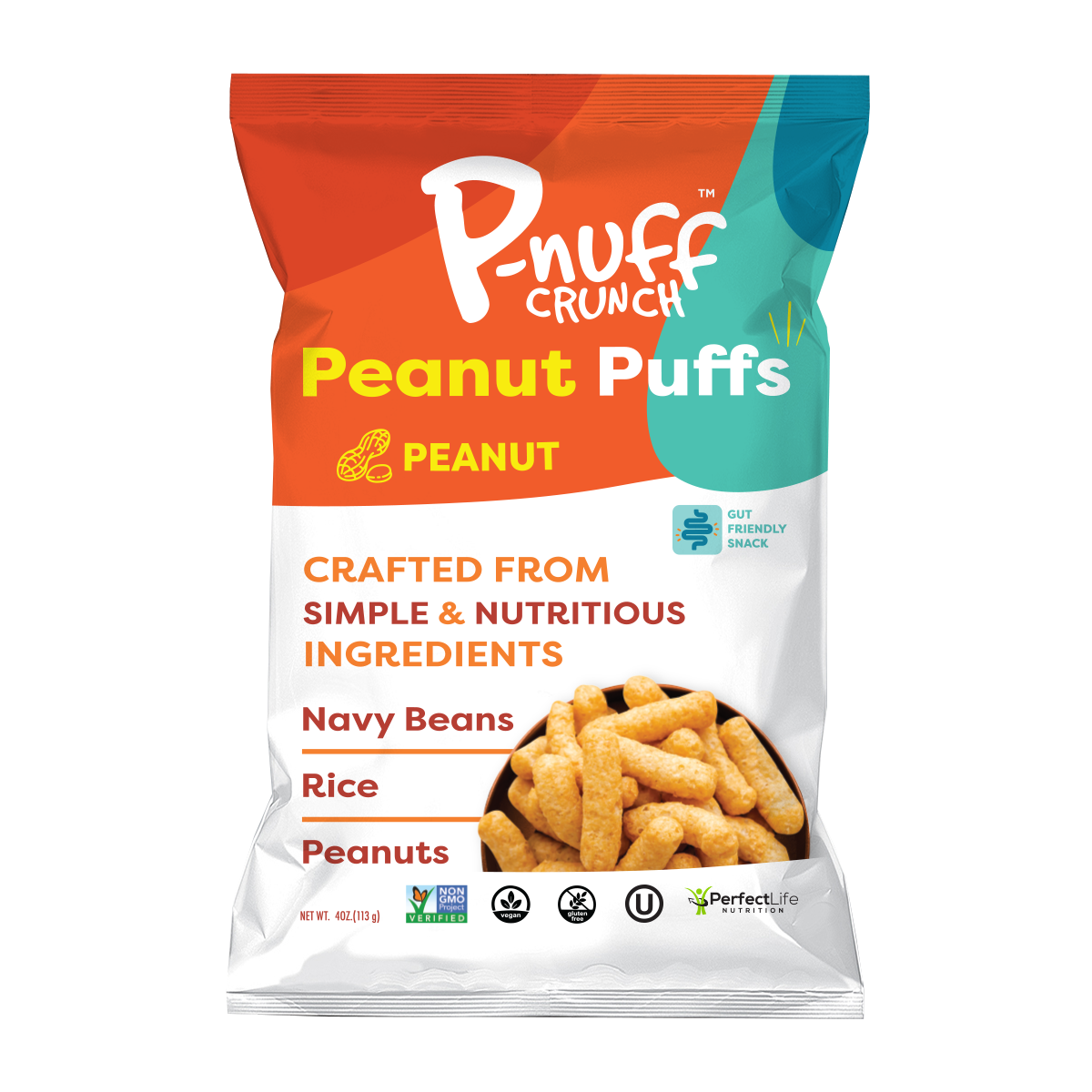 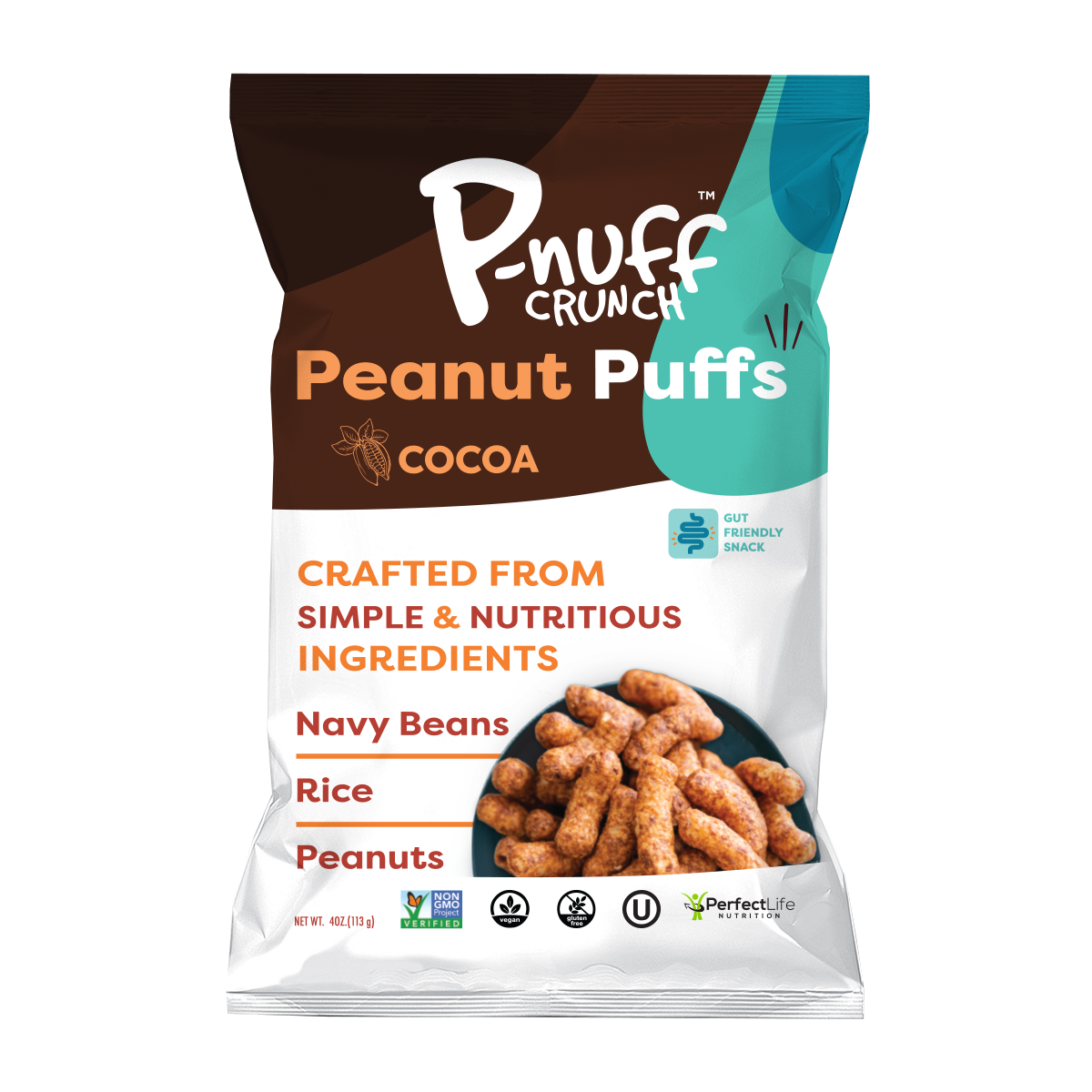 Peanut

1oz: 868766000227
4oz: 868766000203
Barbecue

1oz: 196852754496
4oz: 196852795024
Cocoa

1oz: 868766000272
4oz: 868766000258
Cinnamon

1oz: 868766000289
4oz: 868766000241
Cheddar Jalapeno

1oz: 196852253807
4oz: 196852371488
Suggested
Retail price
(supermarkets)
Case
Dimensions (in)
(L x W/D x H)
Unit
Weight
Bag
Dimension (in)
Case 
Weight (lbs)
Shelf Life
Case
4oz (113g)
1oz (28g)
10.75 x 7.25 x 2.5
5.62 x 7.75 x 2.5
6 units
6 units
12 x 8 x 8
9 x 5.75 x 6.75
2.0
.75
12
12
$3.99
$1.99
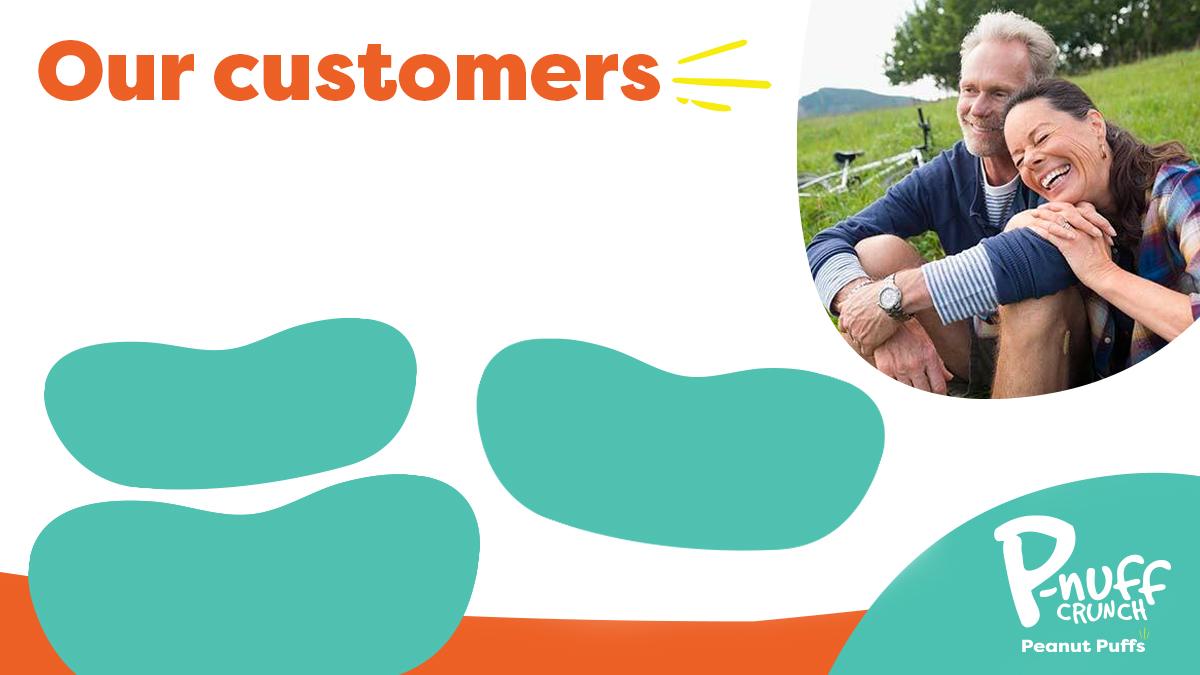 Primary target consumer: The “Empty Nester”
ACTIVE, 40-55 years old, 50/50 Male to Female
Middle to upper class, College Graduates

Secondary target consumer: All family
       ACTIVE, 27-42, with/without kids
“I eat them as a snack when watching tv at night after dinner instead of eating junk food.”
- Damian D.
“I love peanut butter and these peanut butter puffs are the best!  I can eat a whole bag and not feel guilty about enjoying the fabulous flavor of peanut butter!”
- Wilma T.
“Love this crunchy treat! Helps me keep my weight down...great healthy snack.”
- Connie H.
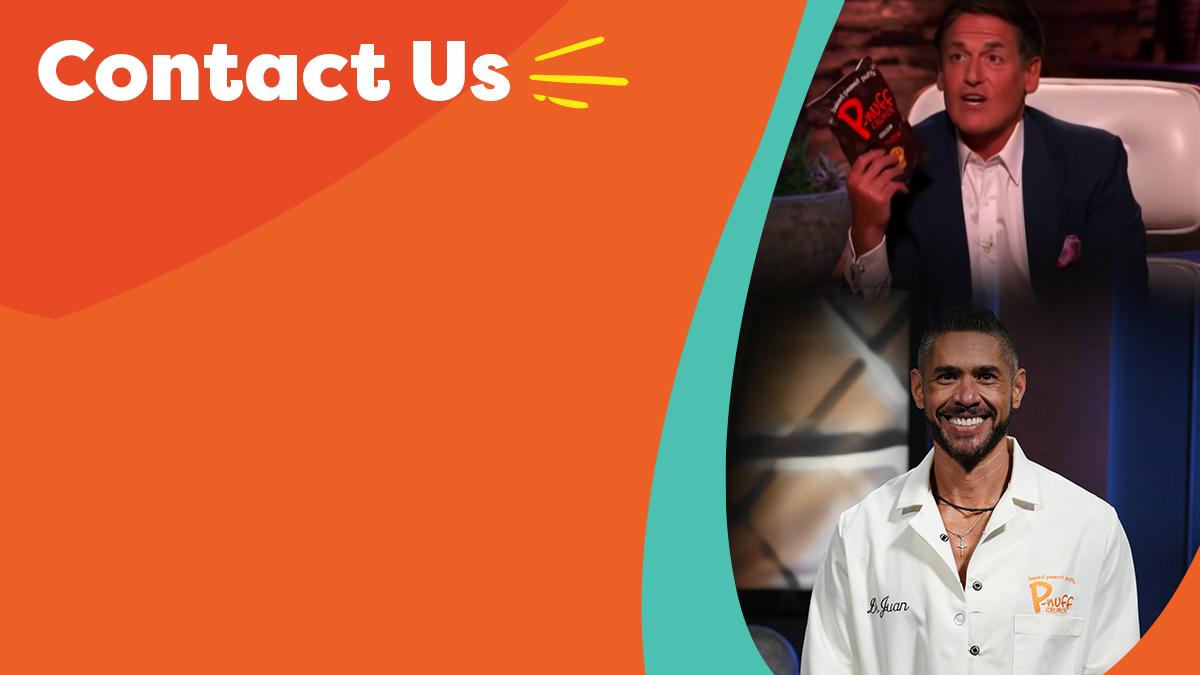 Perfect Life Nutrition LLC
380 Saint Cloud Avenue
West Orange, NJ 07052
937-980-2298

www.pnuff.com

Dr. Juan Salinas
juan@pnuff.com

Bryan Bootka
bryan@pnuff.com
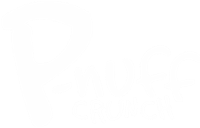 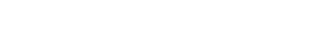 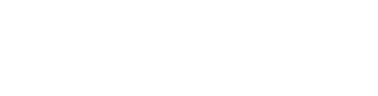